Mark Burlingame3/26/1955 - 10/12/2015
12th Grade
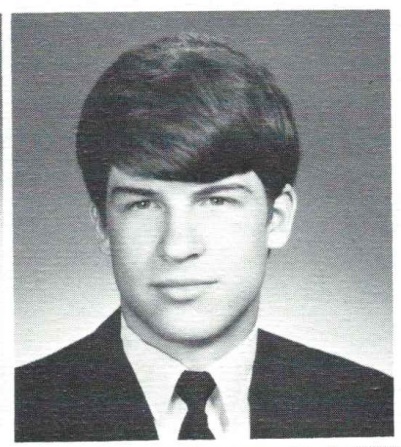 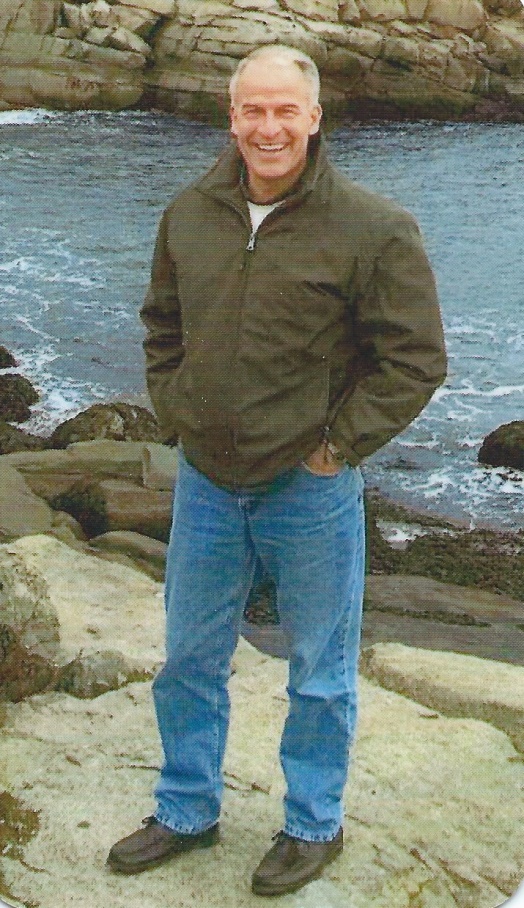 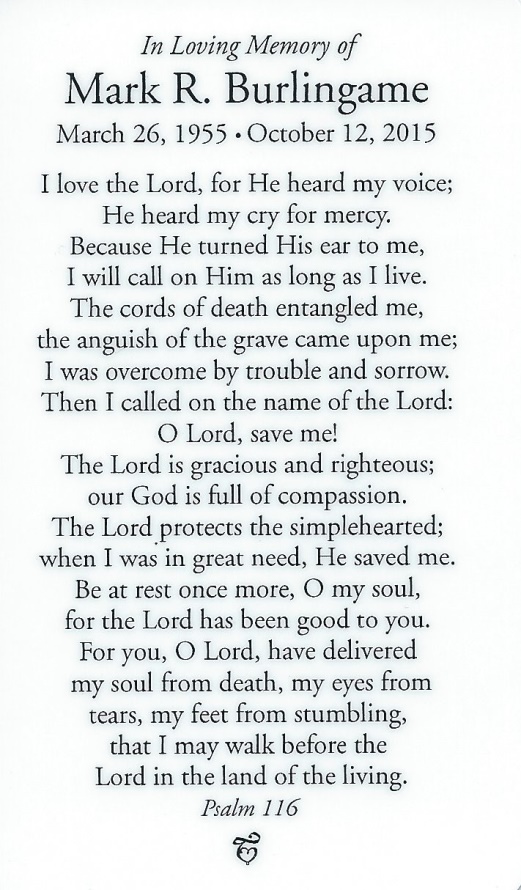 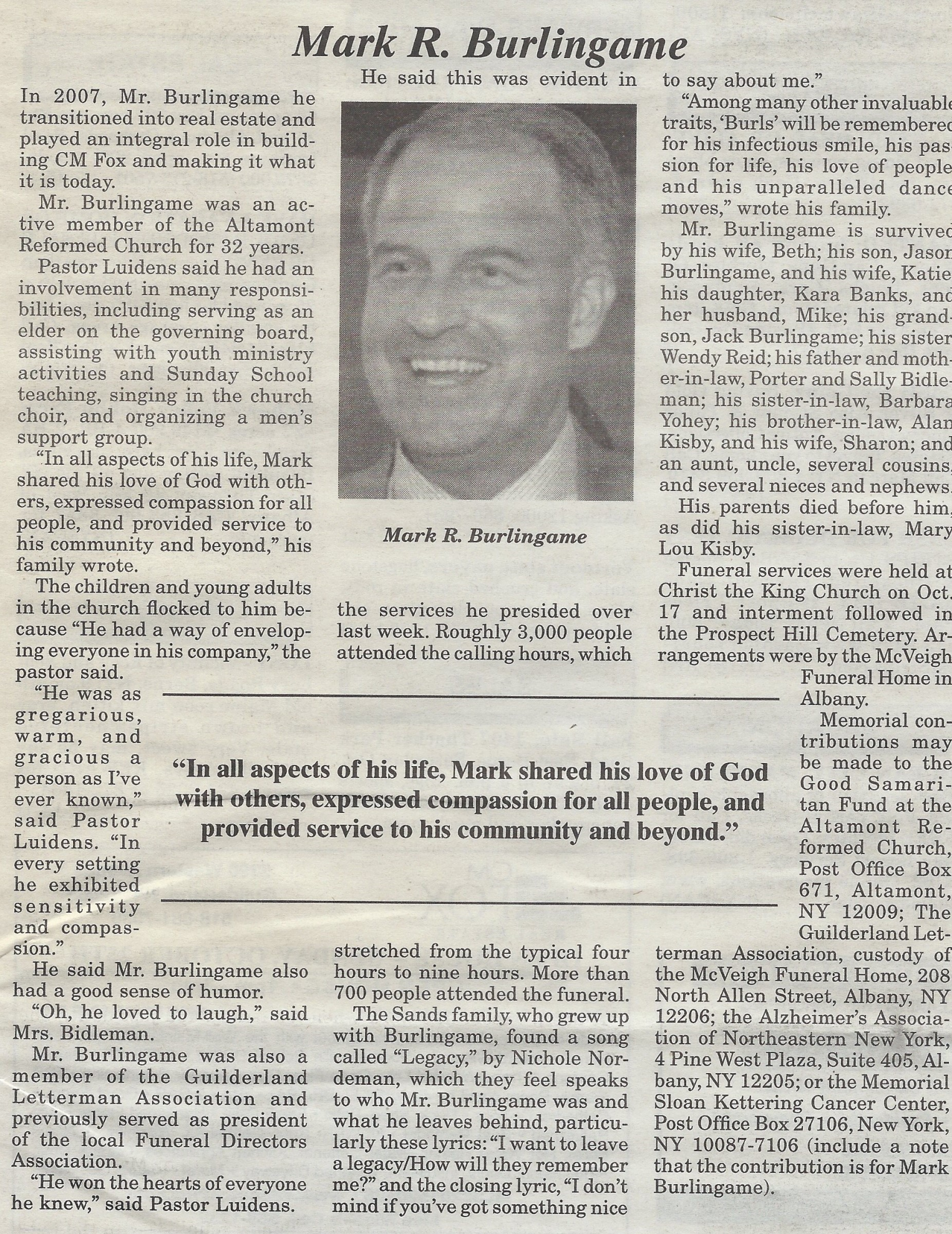